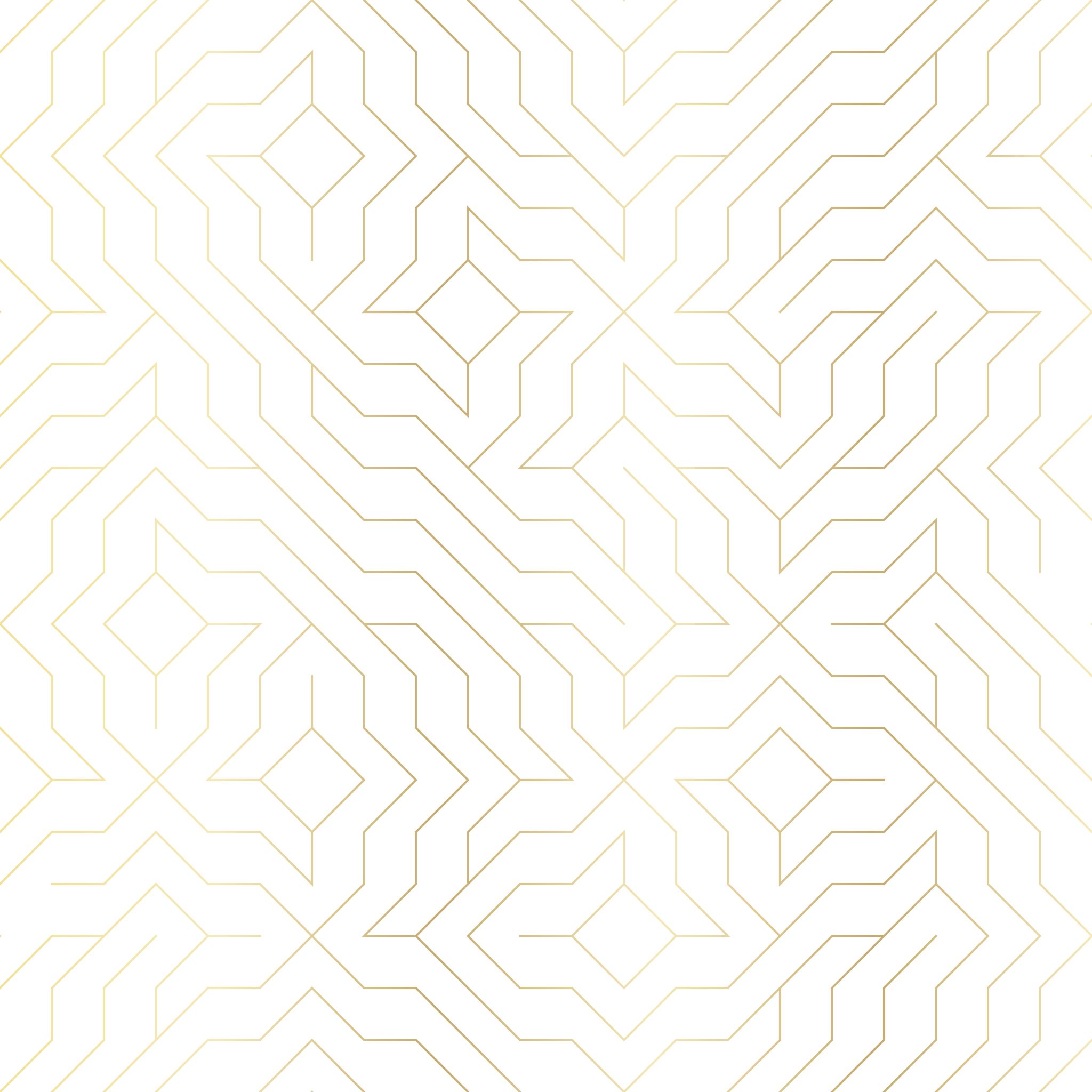 CAREC Value ADDITION to regional investment projectsUzbekistan: Pilot project-Kashkadarya masterplan risk screening
8 July 2024
TA-9414: Supporting Adaptation Decision Making for Climate Resilient Investments in Uzbekistan
Summary
Deliverables
Commenced in July 2021
Key stakeholder:
Ministry of Economy and Finance 
Focus on agriculture, water, and transport sectors
Aug-Sep 2021: Stakeholder consultations
14 July 2022: Workshop on Using Climate and Disaster Risk Information
1-2 December 2022: Consultation mission
11-14 April 2023: Dissemination of first-stage assessment, consultations, and capacity building workshop
23-26 October 2023: Dissemination of second-stage assessment, consultations, and capacity building
Consultations and assessment of climate, natural hazards, environmental and other socioeconomic data needs and availability - completed

Capacity building to enhance awareness on the application of climate and disaster risk information - completed

Development of country-specific tools – completed
Climate and Disaster Risk Screening Summary
Risk screening for Kashkadarya Masterplan
Two-stage approach to risk screening
First-stage: using report template and data from global datasets, as in the risk screening tool being developed by ADB
Output: report issued in April 2023
Second-stage: revised screening report with supplementary or complementary local data, provided by MoE and stakeholders
Data provided in Summer 2023
Output: report issued in December 2023
Both stages supported with capacity building

Status/next steps:
Second-stage report delivered
Capacity building
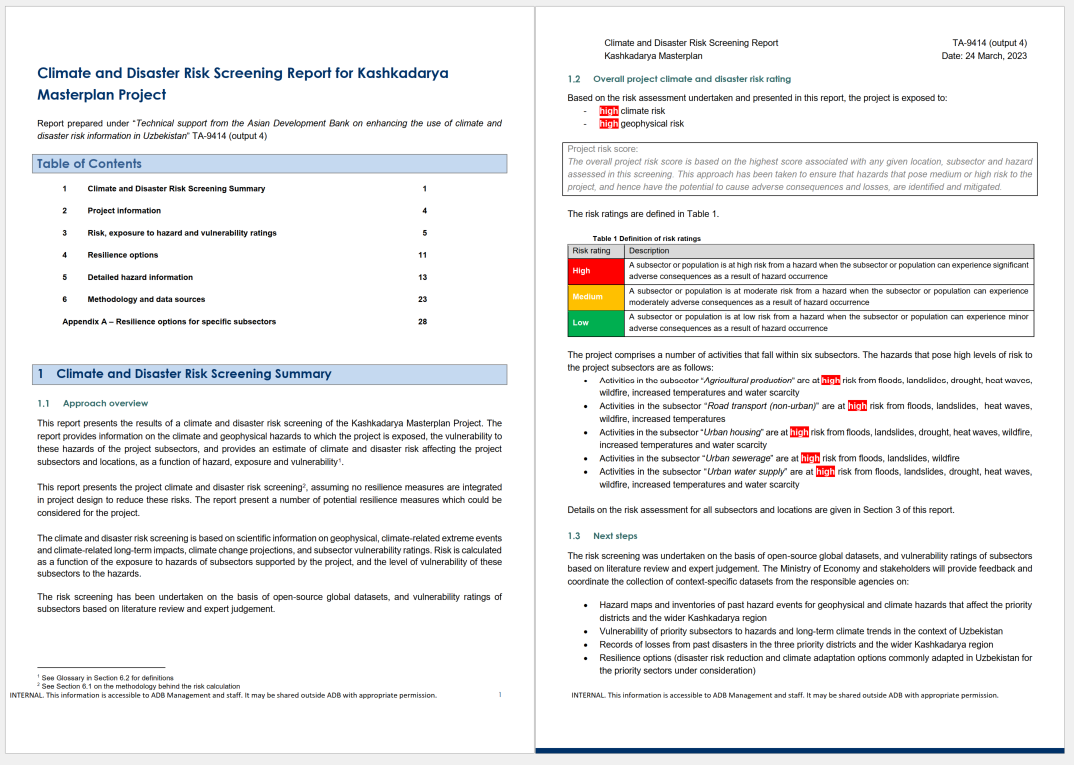 Data provided by MoE and stakeholders
Hazard maps and inventories of past hazard events for geophysical and climate hazards that affect the priority districts and Kashkadarya
A request for information was made for maps and inventories of geophysical and climate hazards that affect the priority districts and the wider Kashkadarya region. The responsible agencies useful lists of earthquake and flood events. This information was plotted in GIS and maps were produced.

The request for information did not yield any information (in the form of maps or inventories of events) for the remaining climate and geophysical hazards. These include climate hazards (drought, water scarcity, heat waves, surface temperatures) that the present risk screening has shown to pose high risks to the economy sectors under consideration.

It is not clear whether this information is not collected by the responsible agencies; whether the information is in a format that cannot be shared digitally; or whether the information exists but the responsible agency declined to share it. At the time of writing, a request for clarification had been issued to the responsible agencies on the missing hazard information.
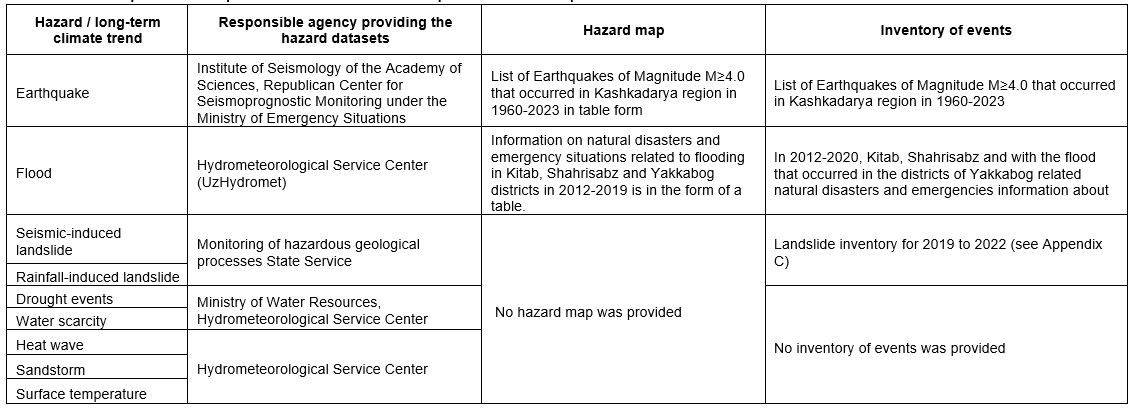 Data provided by MoE and stakeholders
Vulnerability ratings of priority subsectors
A request for information was made for the vulnerability of priority subsectors to hazards and long-term climate trends in the context of Uzbekistan. There is good agreement between the vulnerability ratings provided by the responsible agencies and the vulnerability ratings assigned in the Stage 1 risk screening report based on literature review and expert judgement. This agreement provides confidence both in the capacity of the responsible agencies to asset the vulnerability of the priority sectors to climate and geophysical hazards, and in the vulnerability ratings assigned in the Stage 1 risk screening.
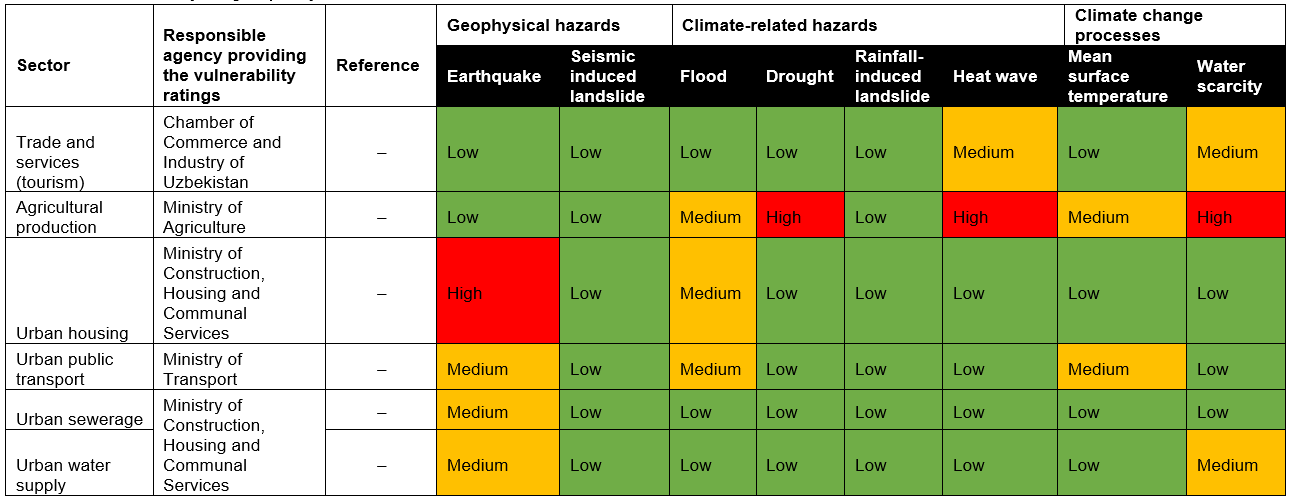 There are no cases of higher vulnerability ratings been assigned by the responsible agencies, compared to the ratings assigned on the basis of literature review and expert judgement. In such cases, the vulnerability rating used in the Stage 2 assessment would have been the higher one, assigned by the responsible agency.
Data provided by MoE and stakeholders
Records of losses from past disasters in the three priority districts and the wider Kashkadarya region
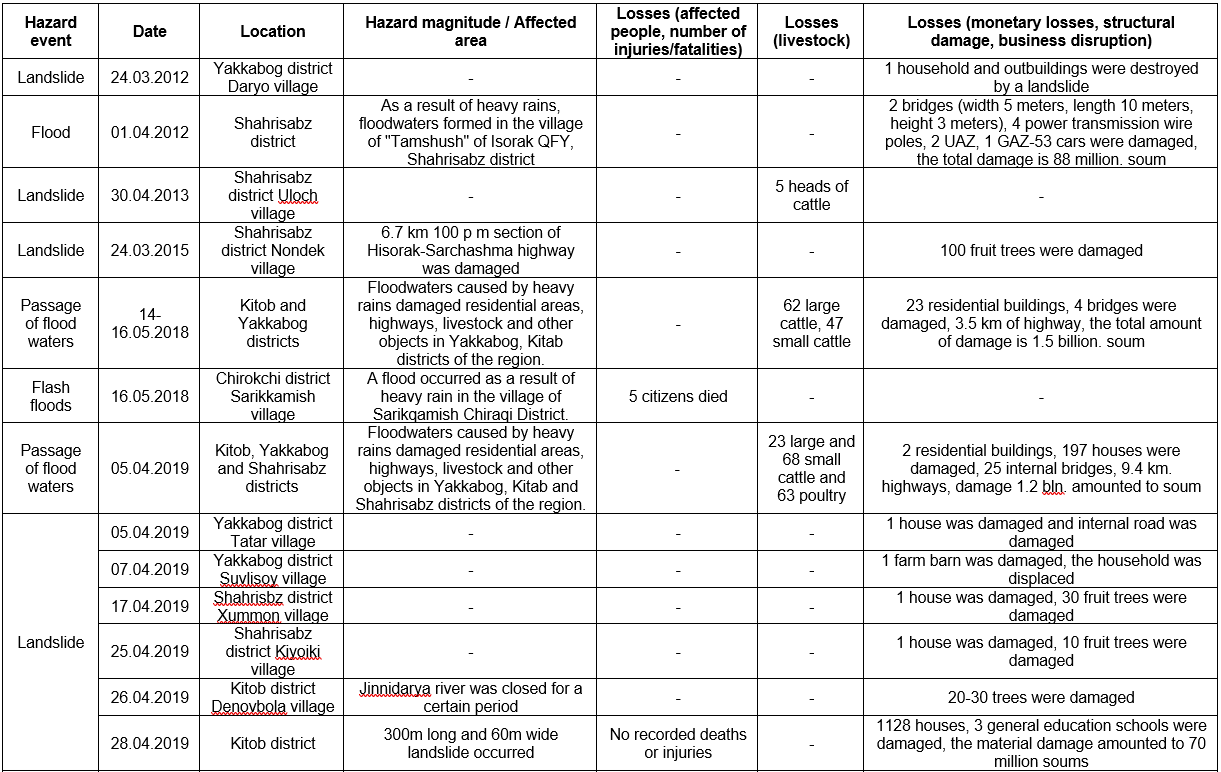 A request for information was made for an inventory of losses from past disasters in the three priority districts and the wider Kashkadarya region.

The following comments can be made:
Recorded losses were provided from landslides, floods and strong winds that occurred between 2012 and 2020.
The data suggest that the region experiences losses from disasters with high frequency (up to several disasters in a given year). These losses confirm the high risk faced by transport infrastructure, buildings and populations from climate and geophysical hazards.
The recorded losses range from relatively minor (damage to fruit trees) to relatively severe (several dead and injured).
No records of losses from drought, heatwave, water scarcity or earthquakes were provided.
Data provided by MoE and stakeholders
Resilience options (disaster risk reduction and climate adaptation options) adopted for the priority sectors
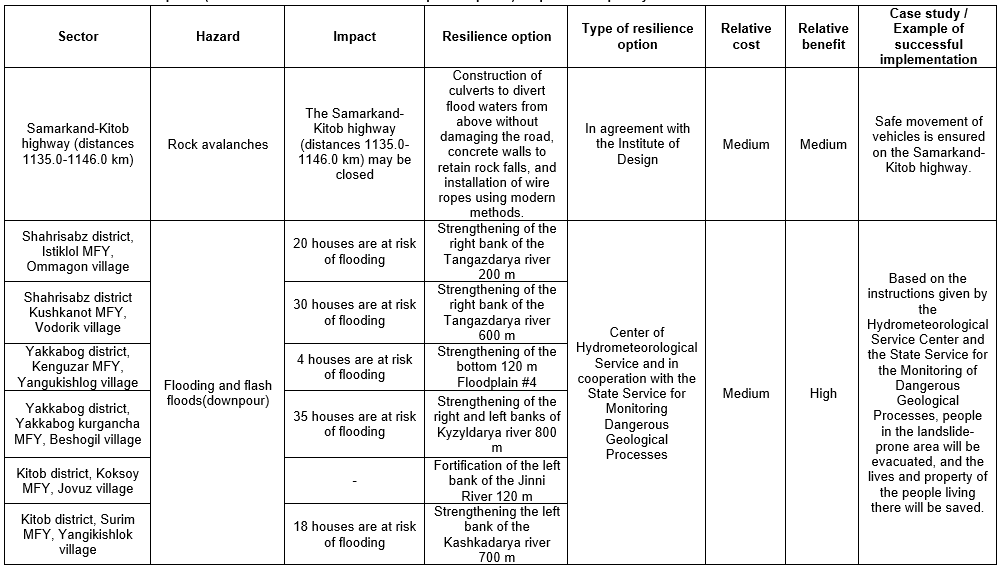 A request for information was made for resilience options (disaster risk reduction and climate adaptation options) commonly adapted in Uzbekistan for the priority sectors under consideration

Resilience options were provided related to mitigation of landslide risk for the transport sector, and mitigation of flood risk for the housing sector.
The resilience options (diverting of flood waters away from the pavement; retaining walls to retain rock falls; strengthening of riverbanks) can mitigate risk to infrastructure and buildings from landslide and flood events.
No supporting information for the resilience options (e.g., engineering drawings, specifications, examples of completed works) was provided.
Climate and Disaster Risk Screening Summary
Approach overview / Risk assessment methodology
Risk originating from geophysical and climate hazards is defined as:
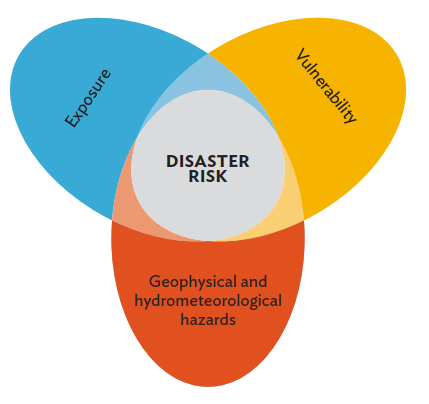 R = f(H, E, V)   or   R = H x E x V
Risk: potential losses triggered by natural hazards over exposed elements.
Hazard: physical phenomena that can cause impact on people and property.
Exposure: location of people, properties, activities in relation to hazards.
Vulnerability: conditions determining the degree of susceptibility to suffer impacts from an hazard.
CLIMATE AND DISASTER RISK
NB: In IPCC terminology, vulnerability is referred to as sensitivity.
Project information
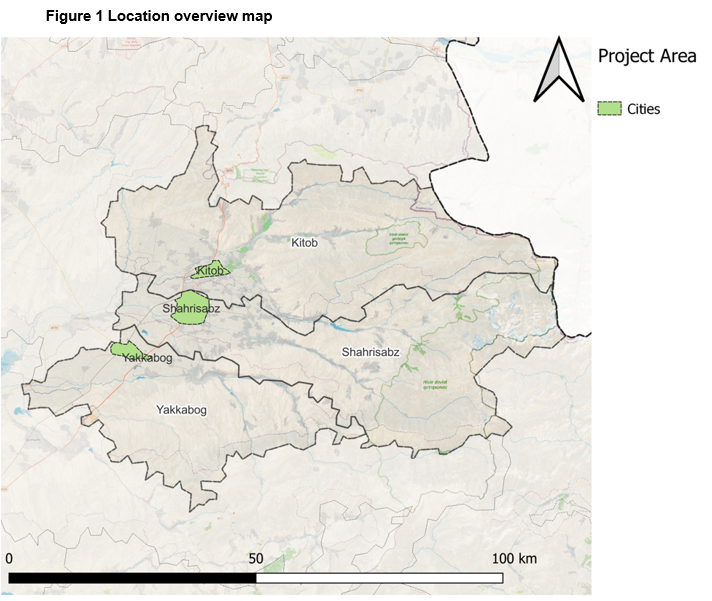 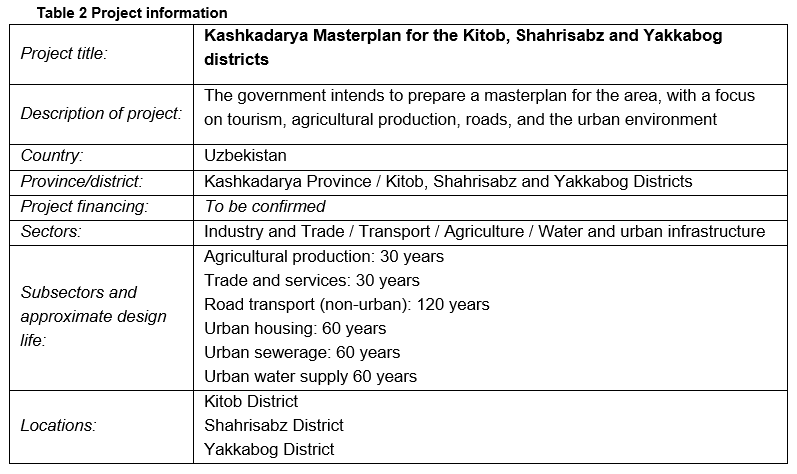 Risk, exposure to hazard and vulnerability ratings
Climate indices – Mean annual precipitation versus temperature change
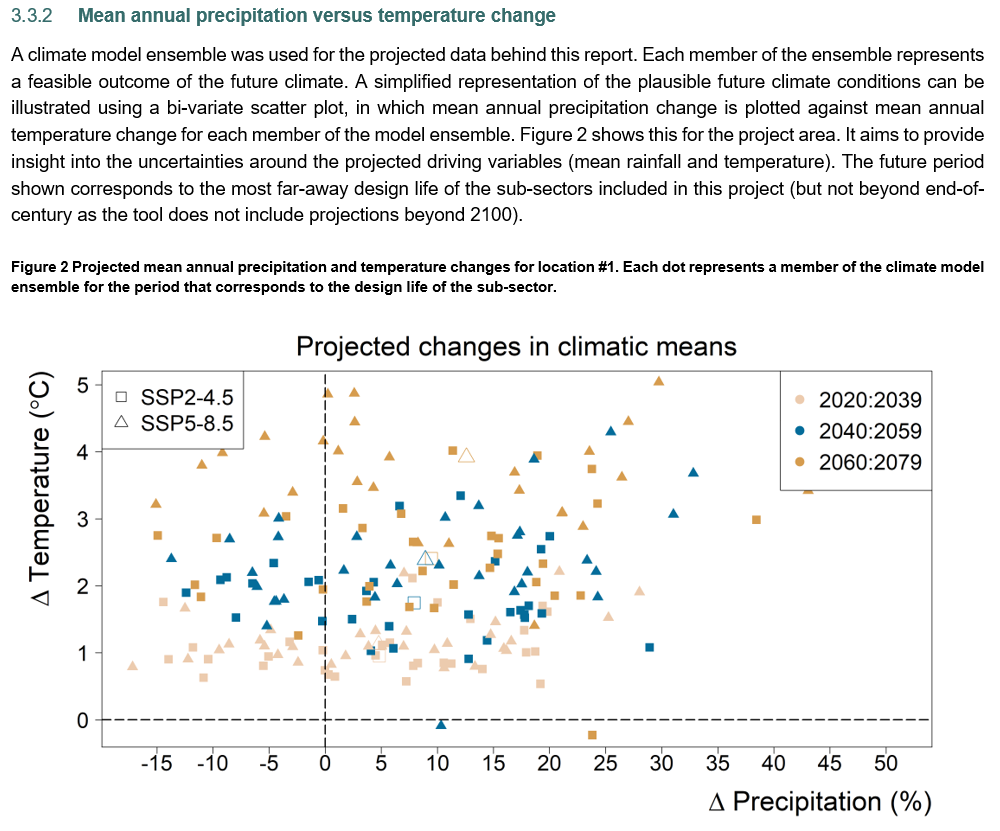 Detailed hazard information
Long-term climate change – Mean surface temperature
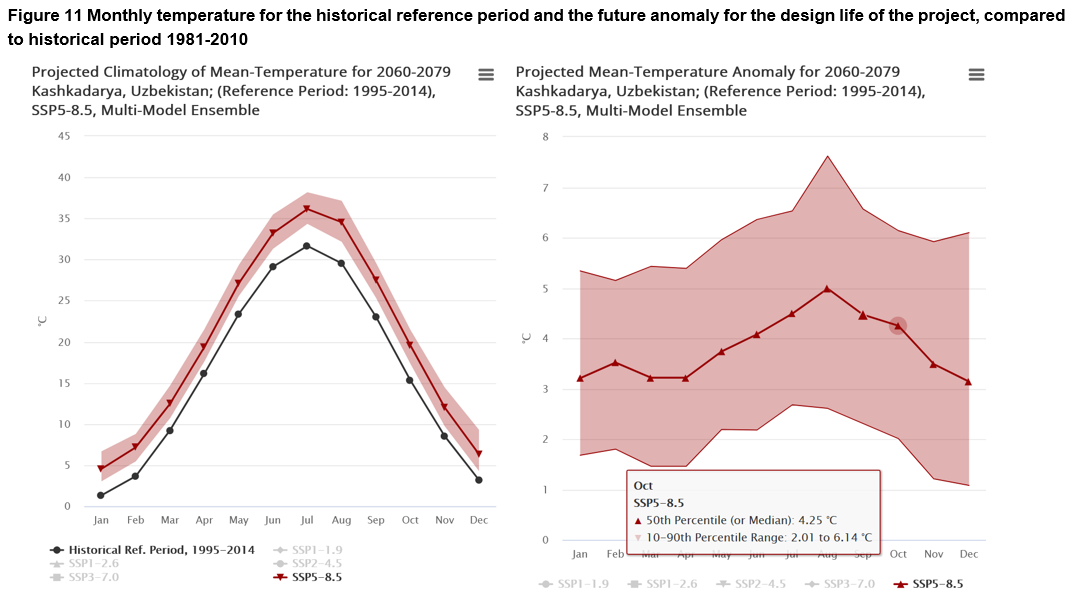 Climate and Disaster Risk Screening Summary
Overall project climate and disaster risk rating
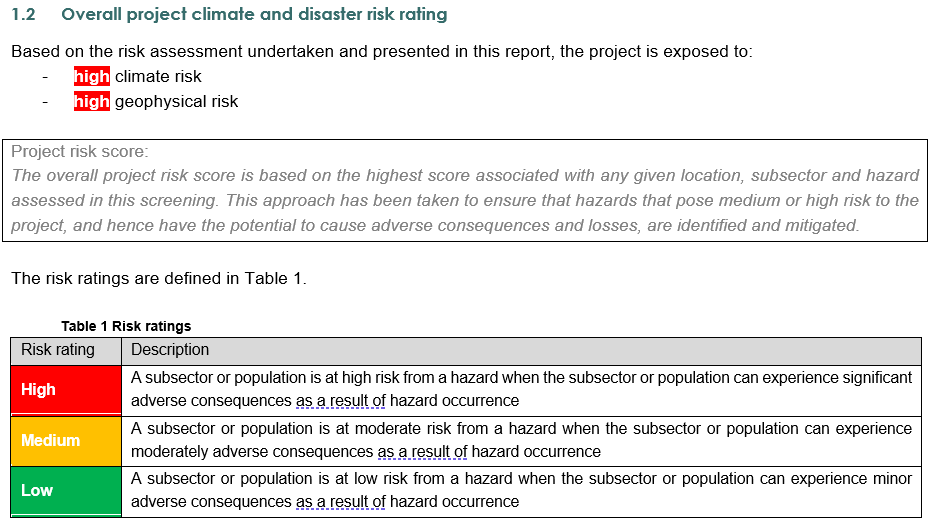 Climate and Disaster Risk Screening Summary
Summary of climate and disaster risk ratings by subsector
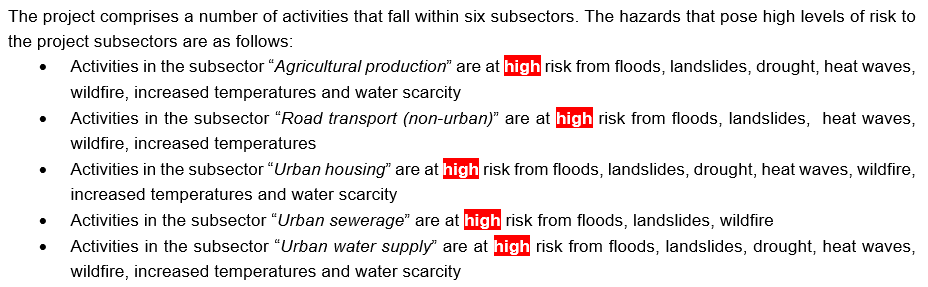 Climate and Disaster Risk Screening Summary
Second-stage risk assessment
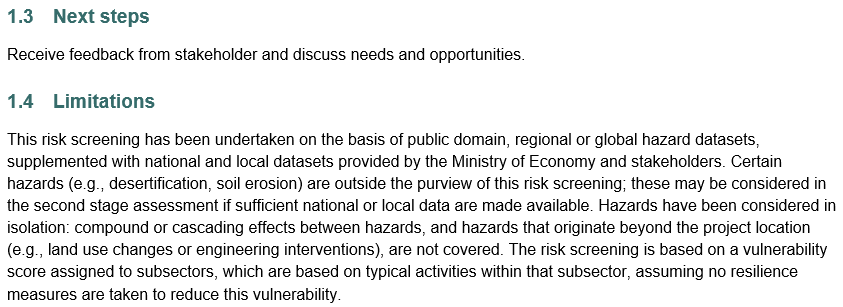 Risk, exposure to hazard and vulnerability ratings
Risk ratings from geophysical hazards
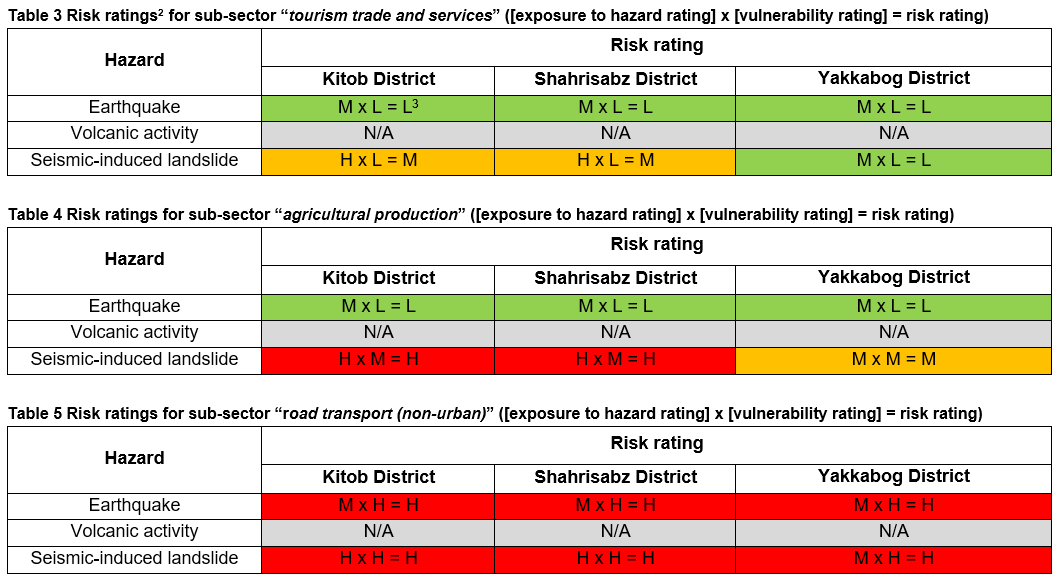 Risk, exposure to hazard and vulnerability ratings
Risk ratings from geophysical hazards
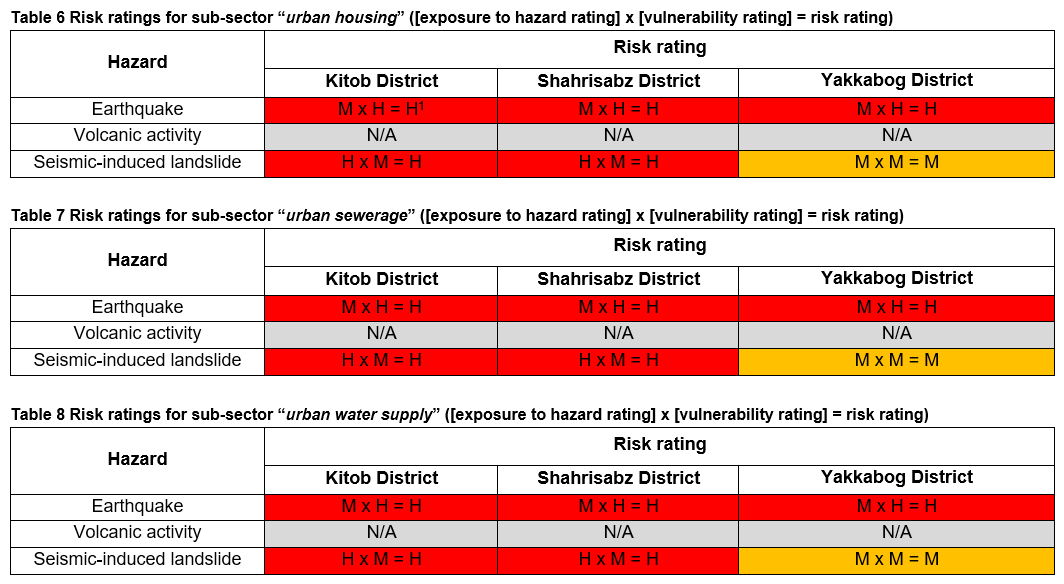 Risk, exposure to hazard and vulnerability ratings
Risk ratings from climate hazards
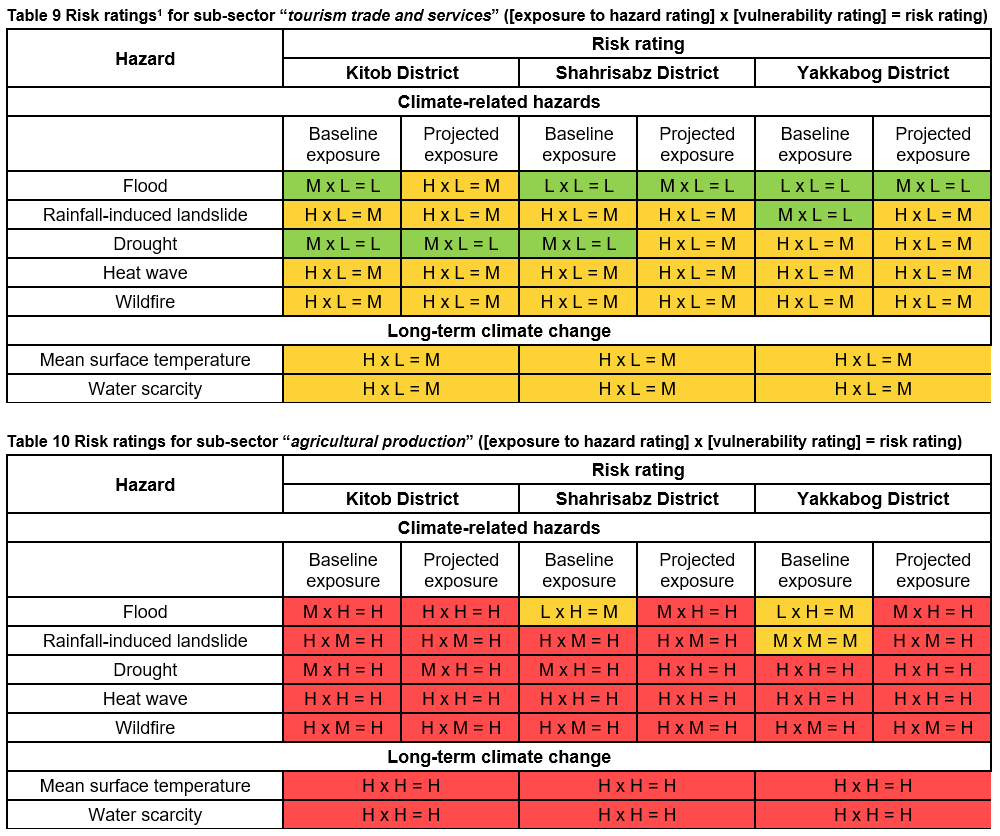 Risk, exposure to hazard and vulnerability ratings
Risk ratings from climate hazards
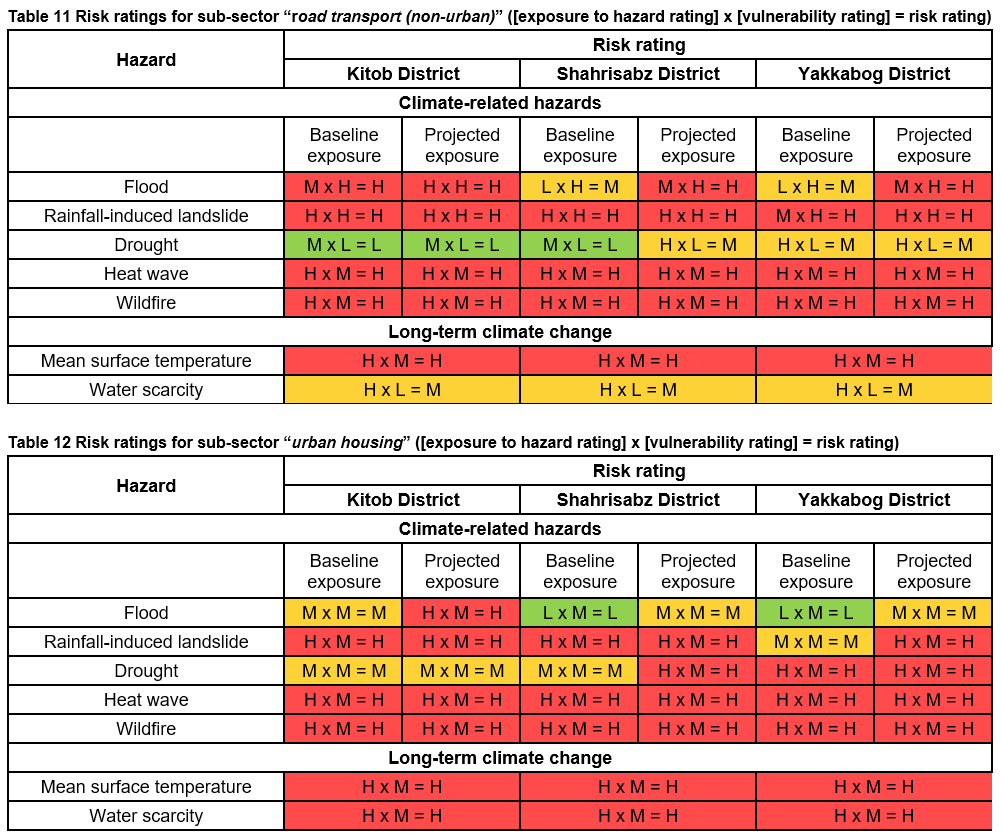 Risk, exposure to hazard and vulnerability ratings
Risk ratings from climate hazards
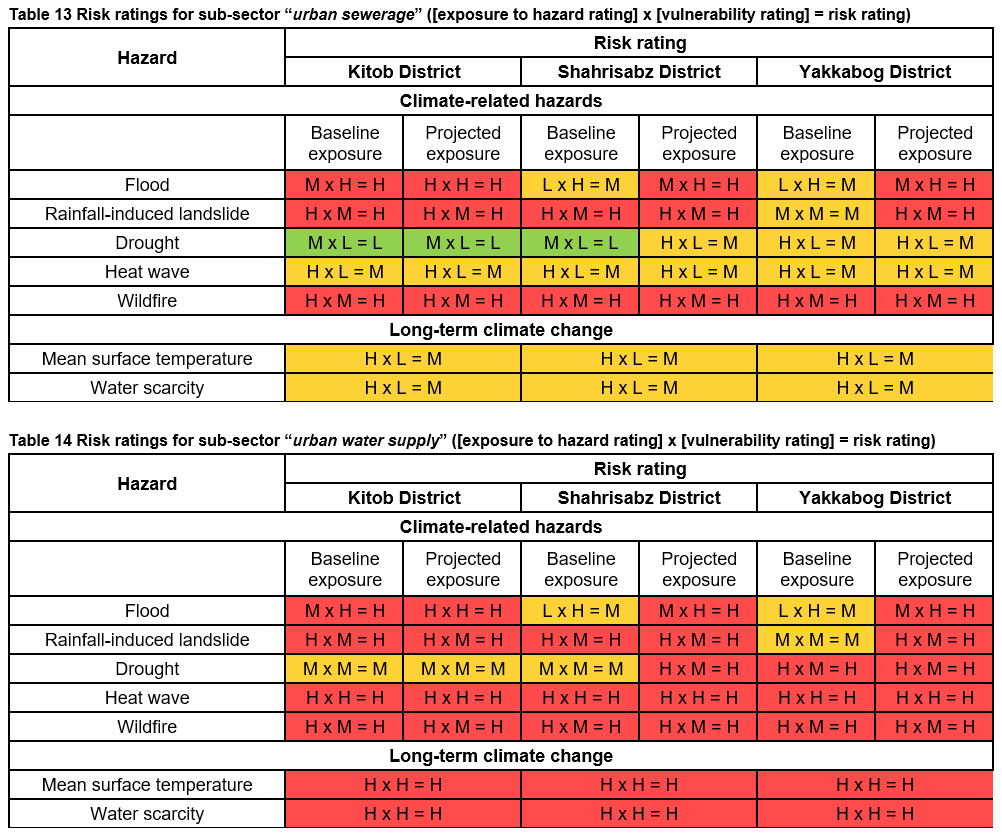 Risk, exposure to hazard and vulnerability ratings
Exposure to hazards
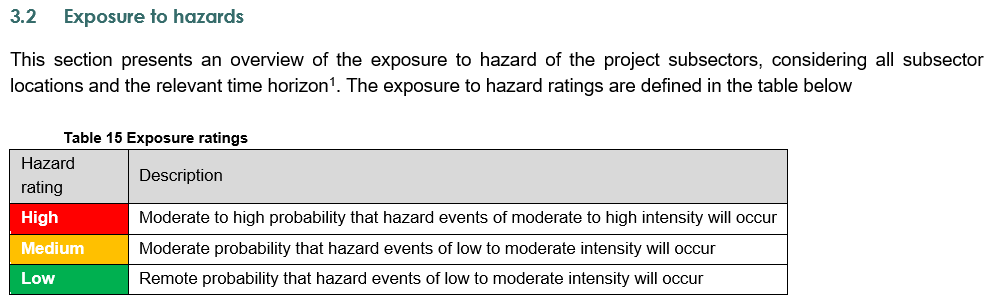 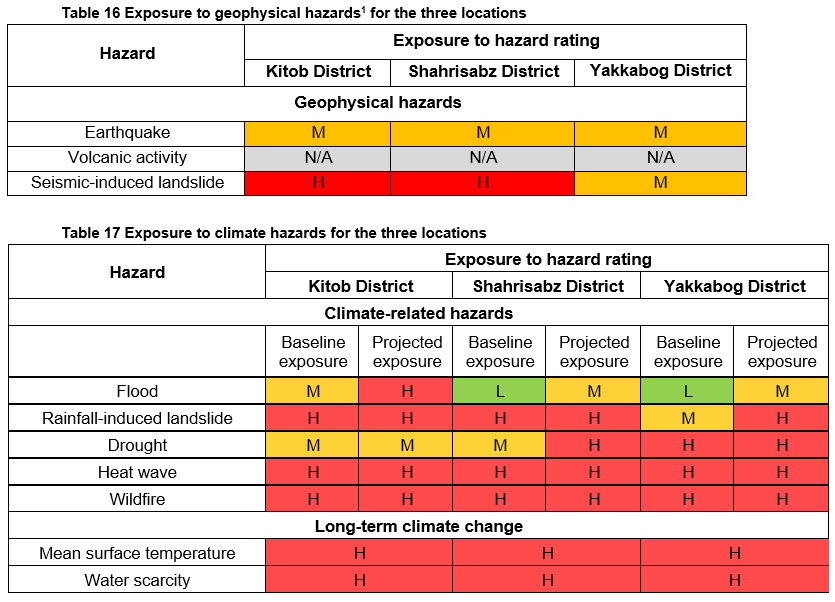 Risk, exposure to hazard and vulnerability ratings
Vulnerability ratings
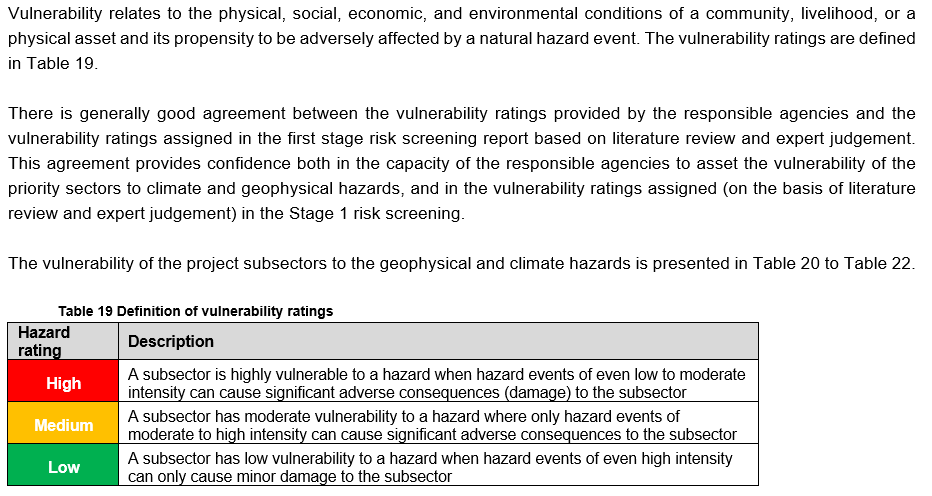 Risk, exposure to hazard and vulnerability ratings
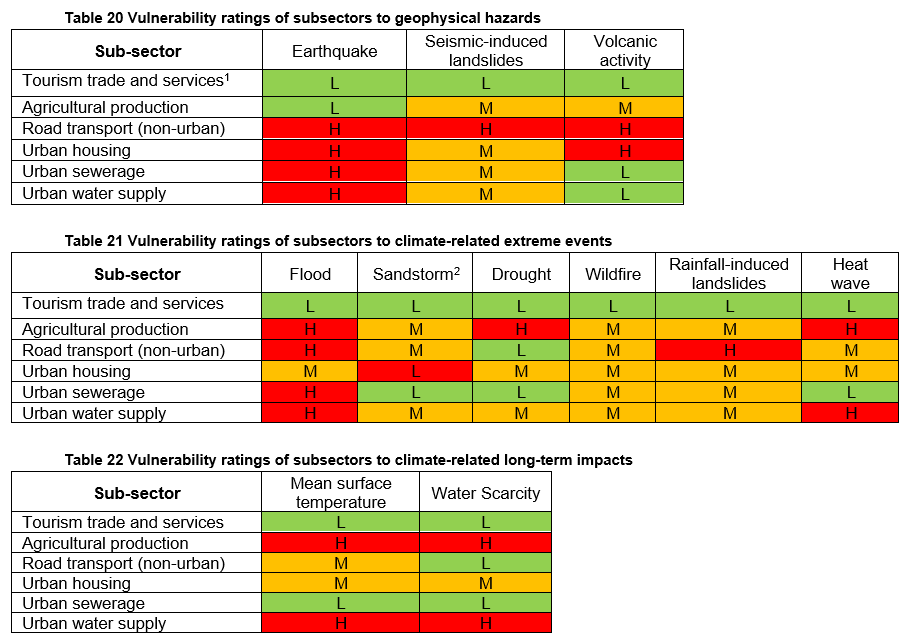 Vulnerability ratings
Detailed hazard information
Geophysical hazards – Earthquake
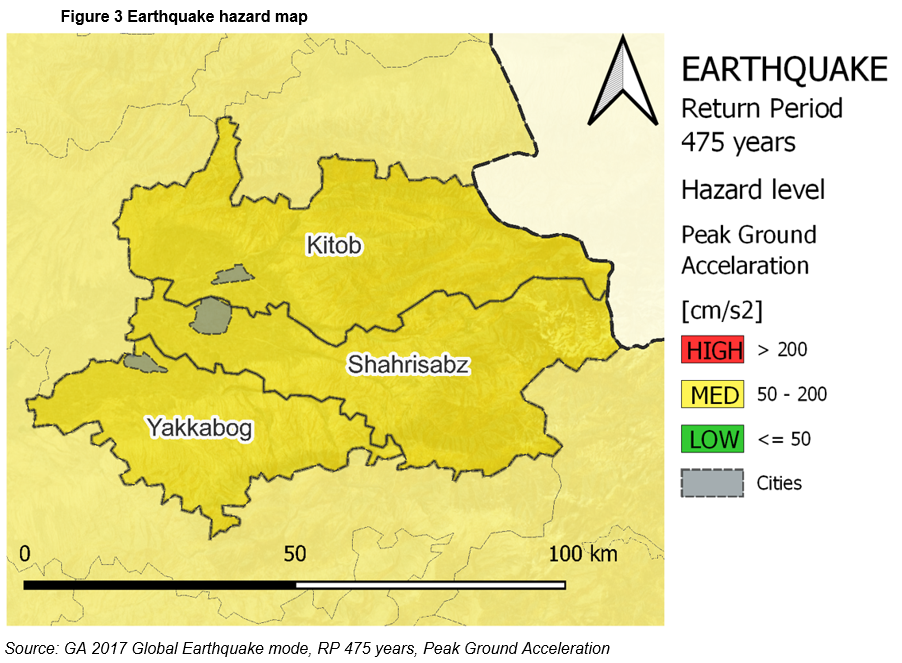 Detailed hazard information
Geophysical hazards – Earthquake
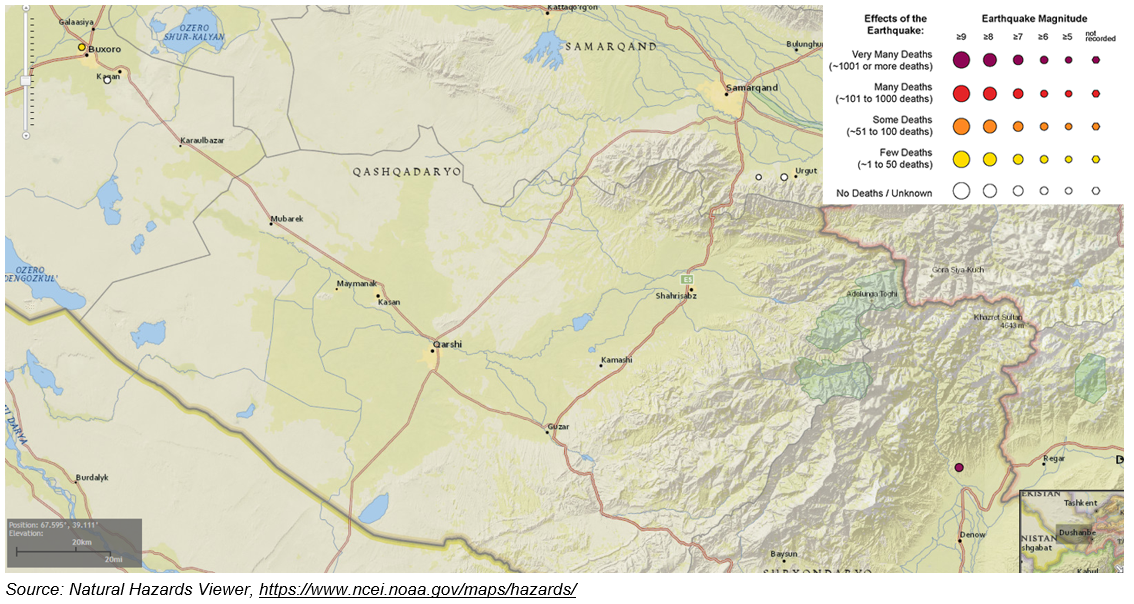 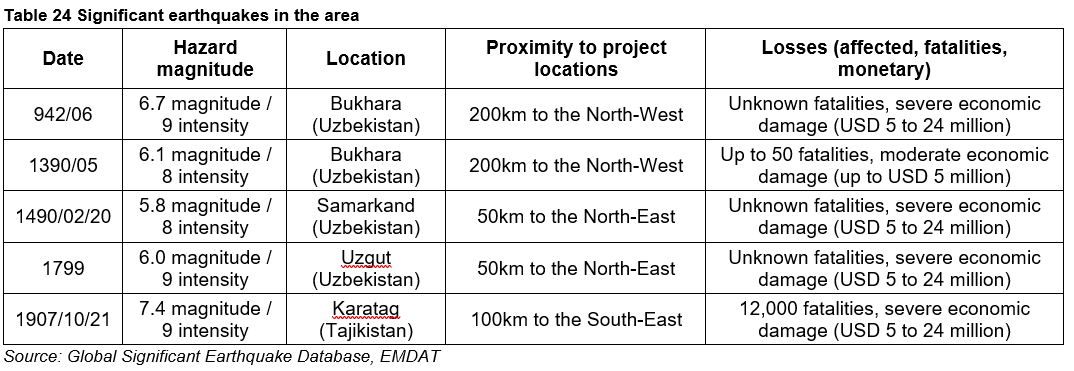 Detailed hazard information
Geophysical hazards – Earthquake
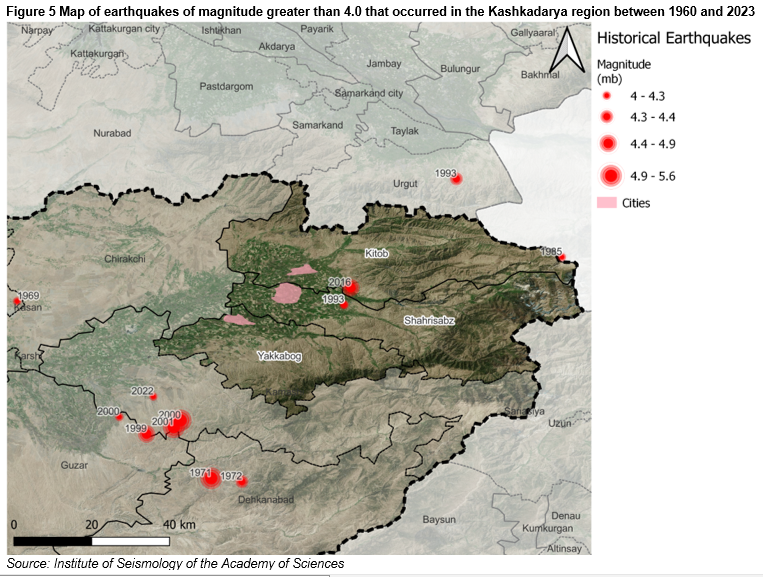 Figure 5 and Table 25 present earthquakes of magnitude greater than 4.0 that occurred in the Kashkadarya region between 1960 and 2023. This information was provided by the Institute of Seismology of the Academy of Sciences (Republican Center for Seismoprognostic Monitoring under the Ministry of Emergency Situations).
Detailed hazard information
Geophysical hazards – Earthquake
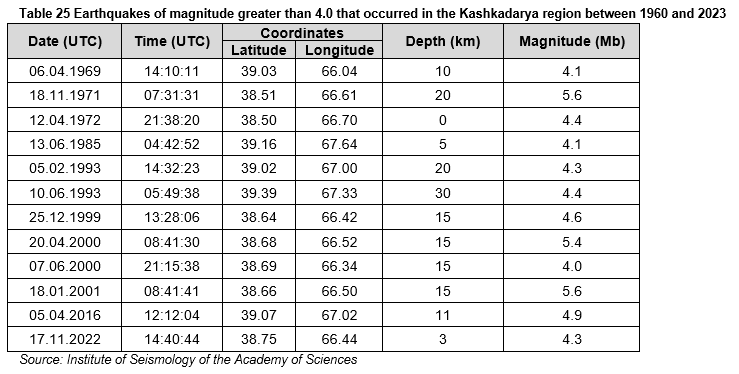 Detailed hazard information
Geophysical hazards – Seismic-induced landslides
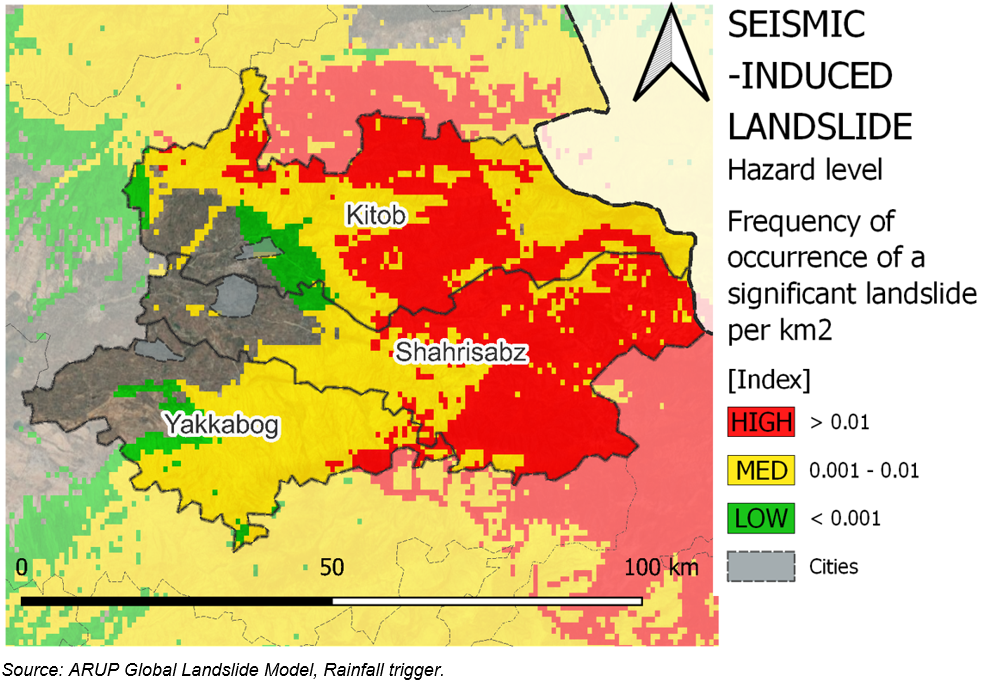 Detailed hazard information
Landsides that occurred in the Kashkadarya region between 2019 and 2022 (information provided by the Monitoring of Hazardous Geological Processes State Service)
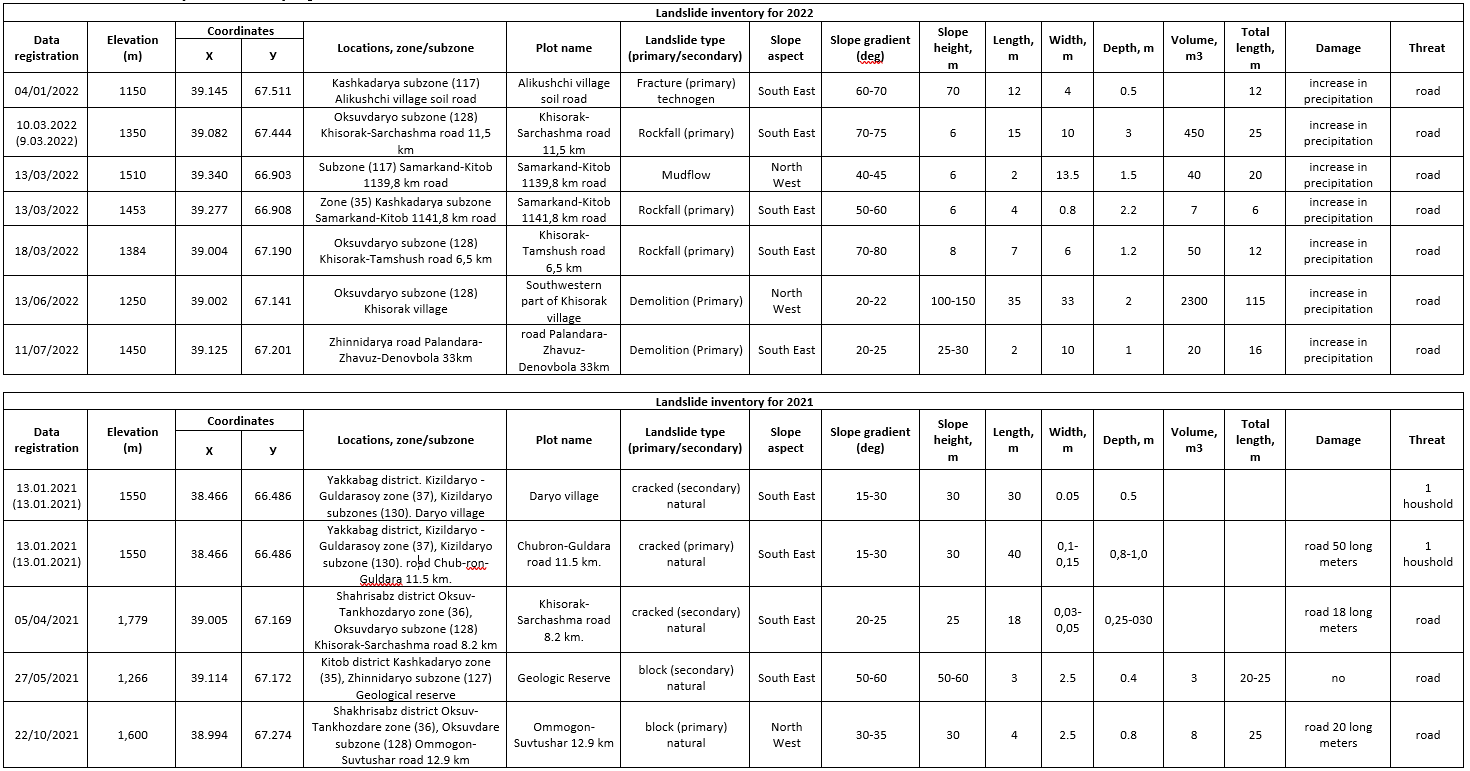 Detailed hazard information
Landsides that occurred in the Kashkadarya region between 2019 and 2022 (information provided by the Monitoring of Hazardous Geological Processes State Service)
Valuable information was provided for around 100 landslide events recorded in the Kashkadarya region between 2019 and 2022. The inventory contains a large variety of events, from small rockfalls (with volumes less than 10m3) to large block slides and mudflows (with volumes of several thousand cubic meters). 
The triggering factor (e.g., rainfall, seismic shaking, human activities) of the landslide events is not provided.
Certain landslide type terms used in the inventory (e.g., “crack”, “drain”) are not clear. At the time of writing, a request for clarification had been issued to the responsible agencies to edit the landslide catalogue to use internationally recognisable landslide type terms (e.g., rockfall, rotational failure, translational failure, block slide etc.).
No information is provided on the landslide susceptibility factors such as the thickness of soil overburden or the underlying geology type. That information could prove of diagnostic value in assessing locations of likely future landslide events.
Detailed hazard information
Climate hazards – Rainfall-induced landslides
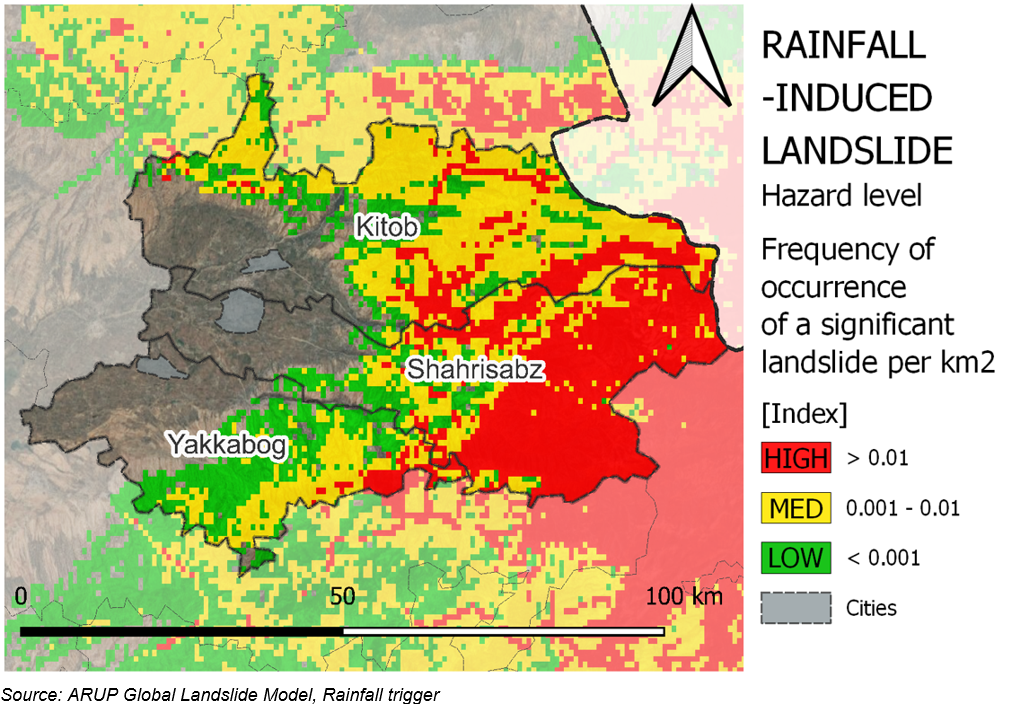 Detailed hazard information
Climate hazards – Rainfall-induced landslides
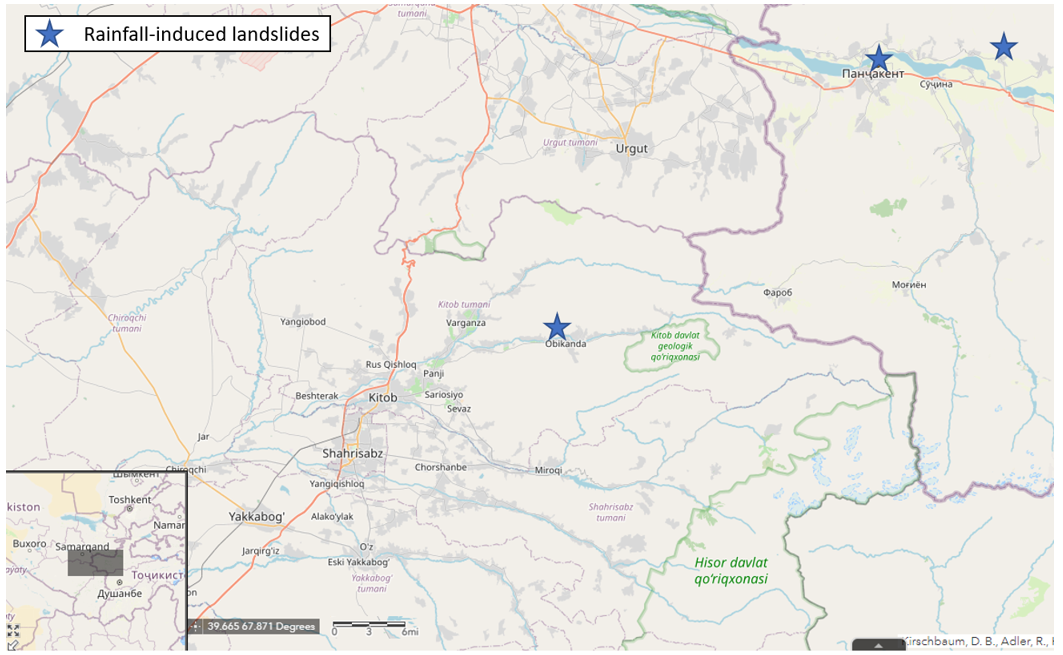 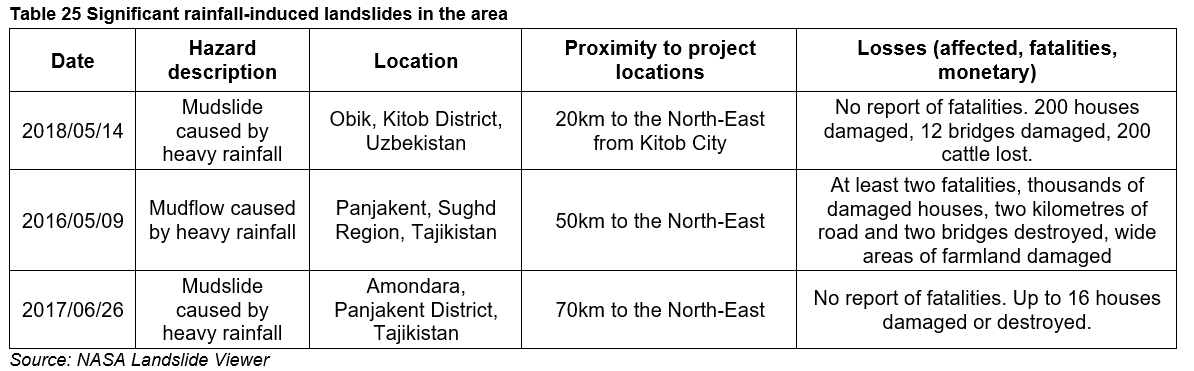 Landslide monitoring in the Kashkadarya region
Information provided by State Service for Monitoring of Hazardous Geological Processes, Ministry of Emergency Situations, Hydrometeorological Service Center [UzHydromet])
The following comments can be made:
The information confirms that the responsible agencies (Monitoring of Hazardous Geological Processes State Service, Ministry of Emergency Situations, Hydrometeorological Service Center [UzHydromet]) are collecting data on the occurrence of  landslides and their impact on roads, canals and households in the Kitob, Shahrisabz and Yakkabog districts of the Kashkadarya region.
The impact of landslides has been mapped along affected assets, with specific sections of highways and canals been identified where landslides can block road traffic or canal navigation.
The findings of the engineering geological observations are captured in document format, which records the observed landslide occurrences; summarises the affected assets; and proposes mitigation measures (e.g., maintenance of roadside ditches, installation of warning signs)
It is not clear whether the responsible agencies:
Capture the landslide monitoring information in a digital system (spreadsheet, database), and to what extent they use GIS to store, analyse and share the information. 
Are making efforts to correlate the incidence of landslides with landslide susceptibility factors (e.g., underlying geology, thickness of soil overburden, slope gradient) and triggering factors (e.g., rainfall, seismic shaking, human activities), in order to assess landslide hazard and risk.
Are comparing the effectiveness of different mitigation options (e.g., early warning systems, structural measures, non-structural measures) to reduce risk from landslides to the affected assets and communities. 
At the time of writing, a request for clarification had been issued to the responsible agencies to clarify the above matters.
Detailed hazard information
Climate hazards – River floods
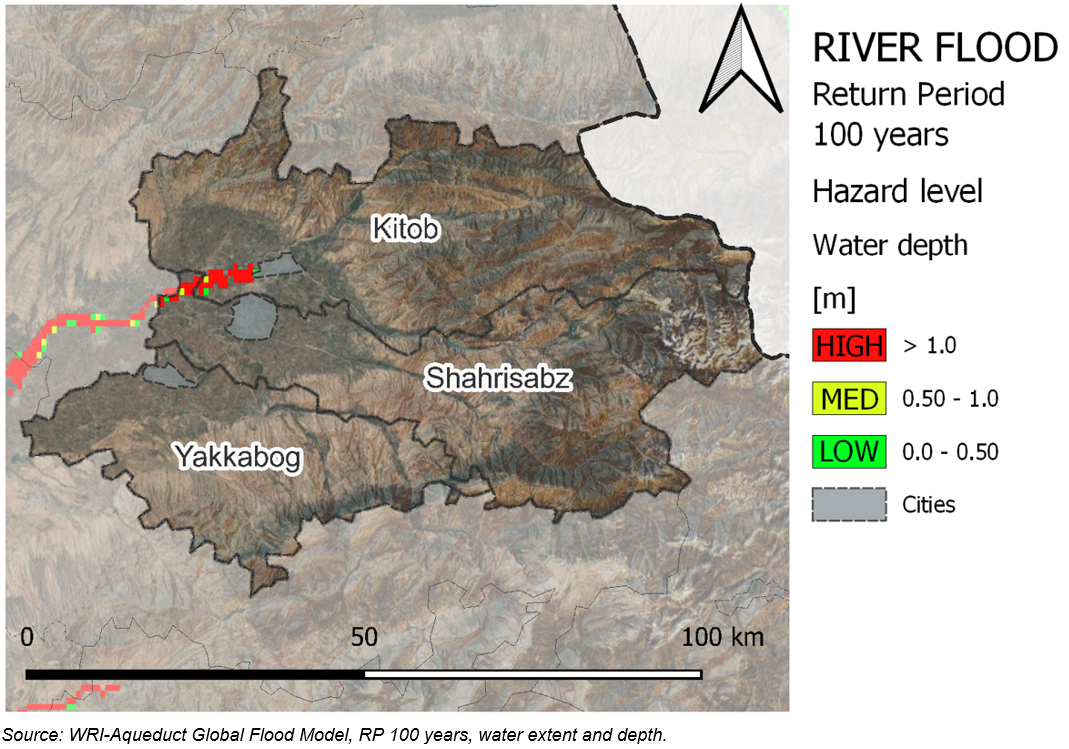 Detailed hazard information
Climate hazards – River floods
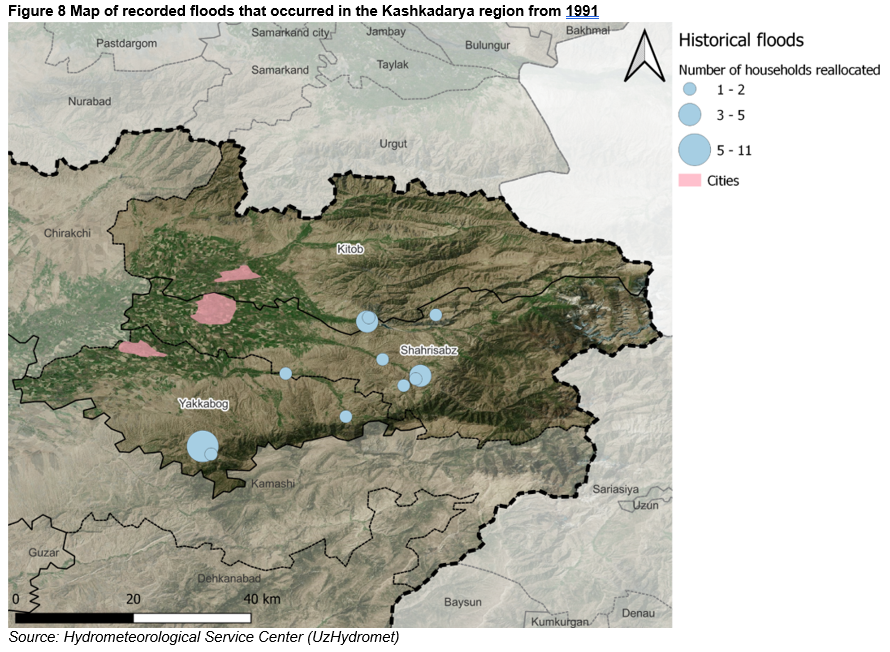 Floods that occurred in the Kashkadarya region since 1987. This information has been provided by the Hydrometeorological Service Center (UzHydromet).
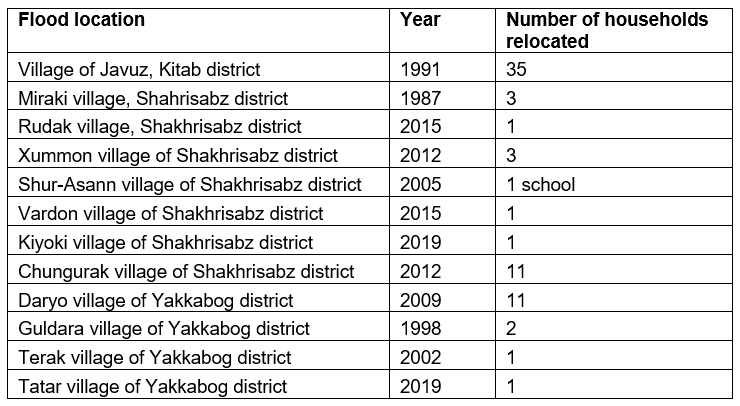 Detailed hazard information
Climate hazards – Agricultural drought
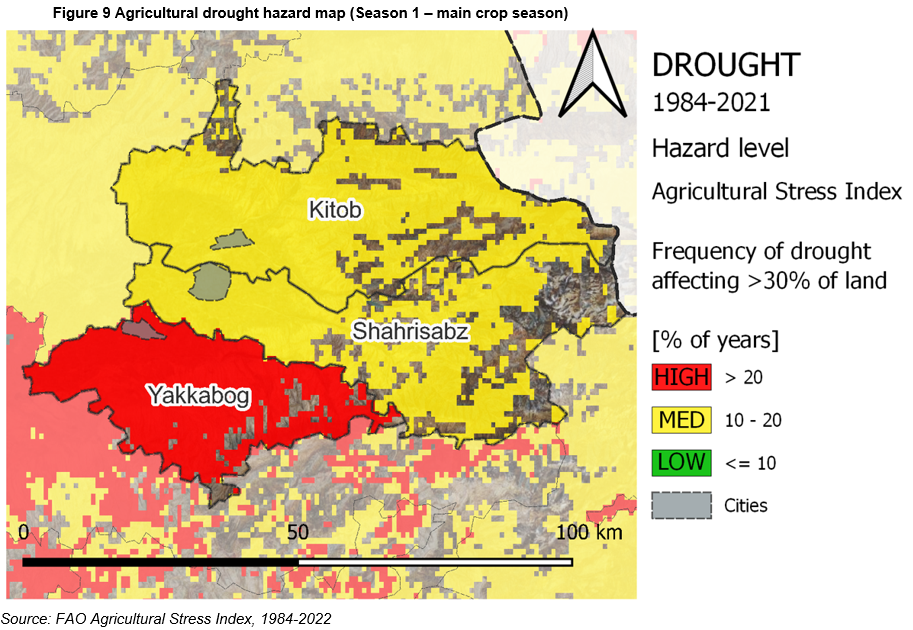 Detailed hazard information
Climate hazards – Heat wave
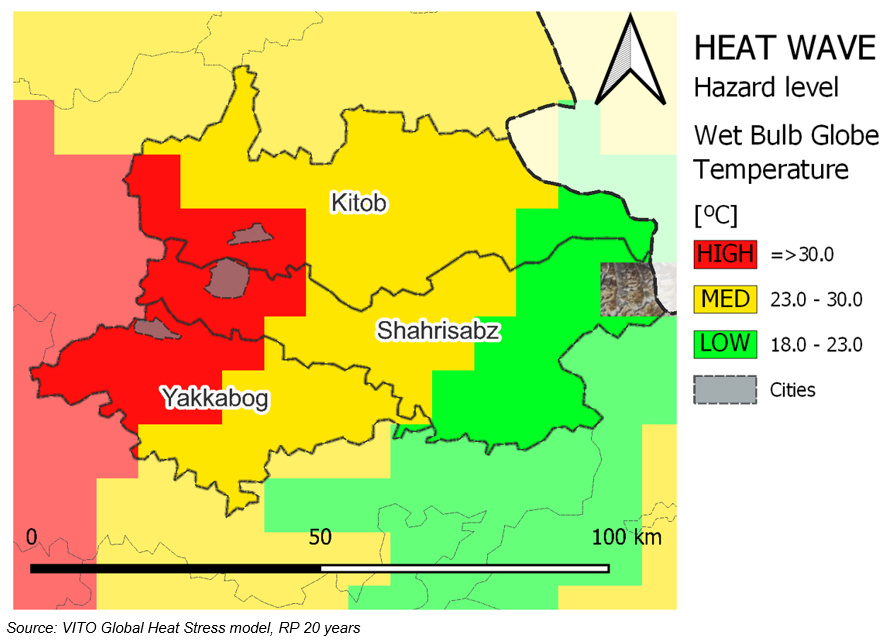 Detailed hazard information
Long-term climate change – Mean surface temperature
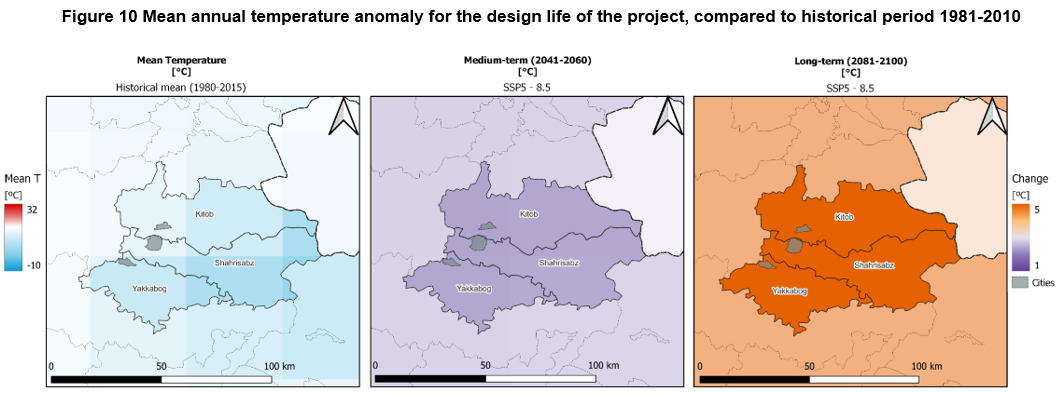 Detailed hazard information
Long-term climate change – Water scarcity
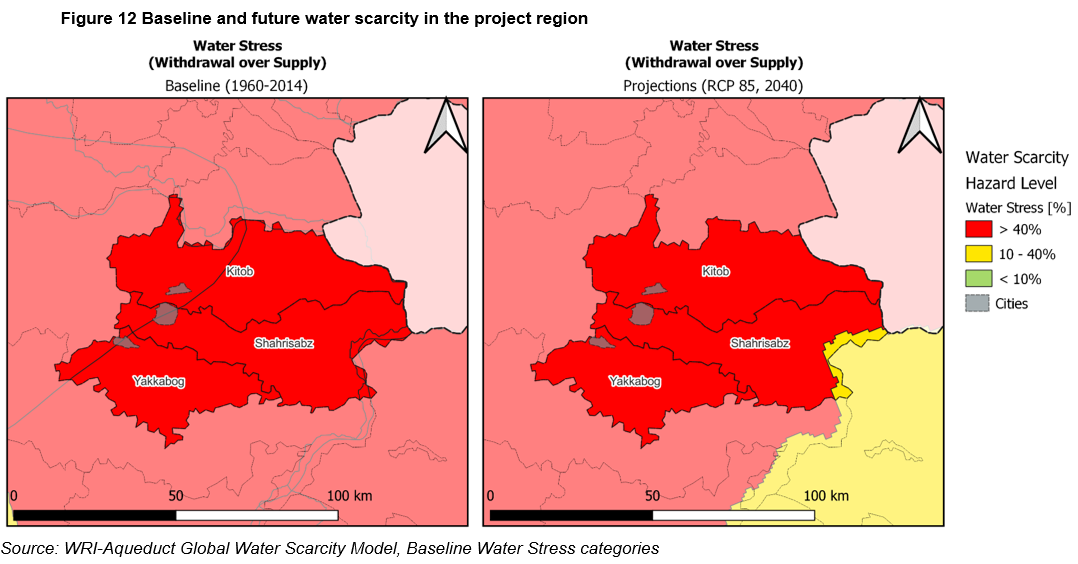 Resilience options
Resilience is the ability of countries, communities, businesses, and households to resist, absorb and recover from natural hazard events, without jeopardizing their sustained socioeconomic advancement and development.

Resilience options include measures, interventions and policies that target infrastructure, and those that target socio-economic aspects. 

Infrastructure resilience is the ability of infrastructure systems to resist, absorb, accommodate, and recover from hazards to which they are exposed—and to mitigate the impact of such events on the users served by the systems.  It includes the resilience of users under both current and changed (by development, climate change, or other factors) conditions.

Resilience solutions can include investments (engineering interventions, nature-based solutions, spatial planning frameworks), operational changes and risk transfer. Investing in infrastructure resilience before a geophysical or climate disaster occurs can reduce costly damage and losses in the event of a disaster and provide additional benefits.

Resilience options for the housing priority sector; for bridges (important elements to ensure transportation of agricultural produce as part of food security) and for flood protection structures (often protecting valuable agricultural land) are presented in this section.
Resilience options
Agricultural production
Resilience options
Road transport (non-urban)
ADB’s Good Practice Guidance for Climate-resilient Infrastructure Design: Adaptation Options Database
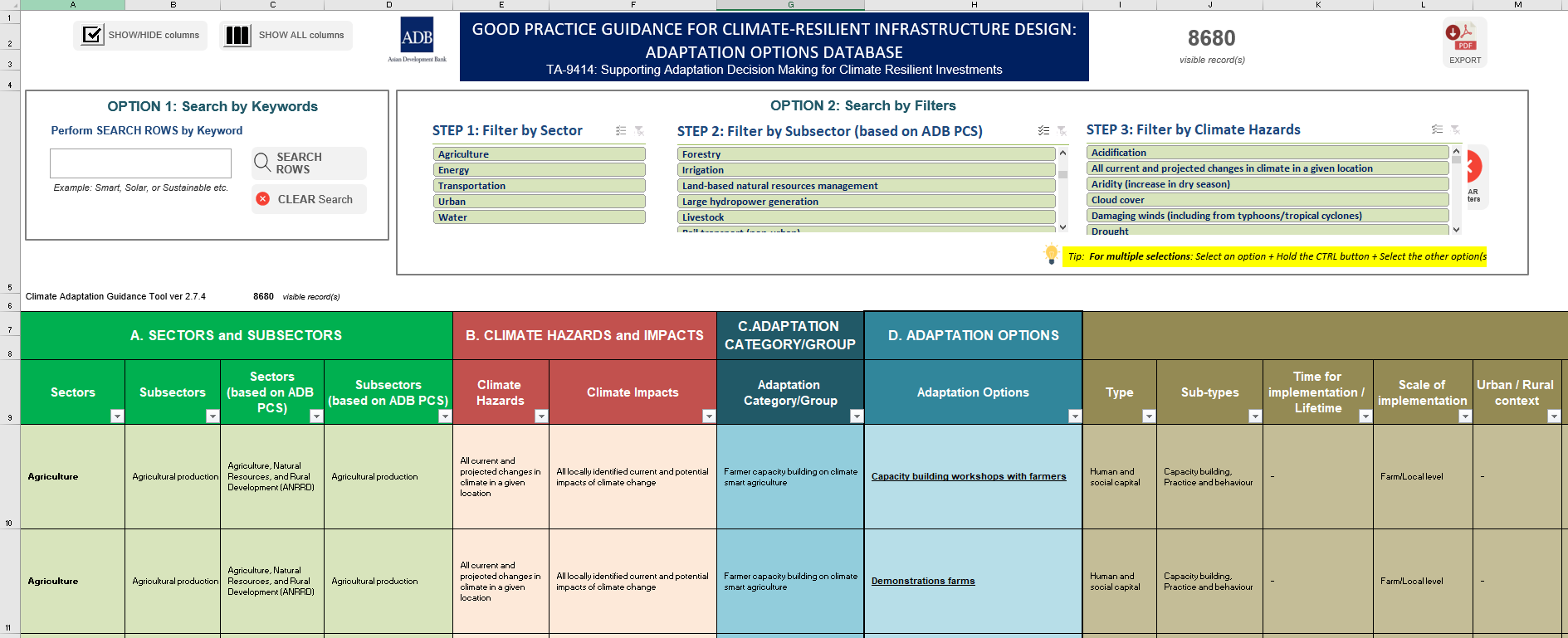 A database of resilience options against geophysical hazards is currently in development
[Speaker Notes: This step of the analysis produces information on the status of geophysical and climate risk (hustorical reference: baseline) and projection of changes for different time horizons (according to project lifetime).
Baseline reference period is widely diverse among different models.]
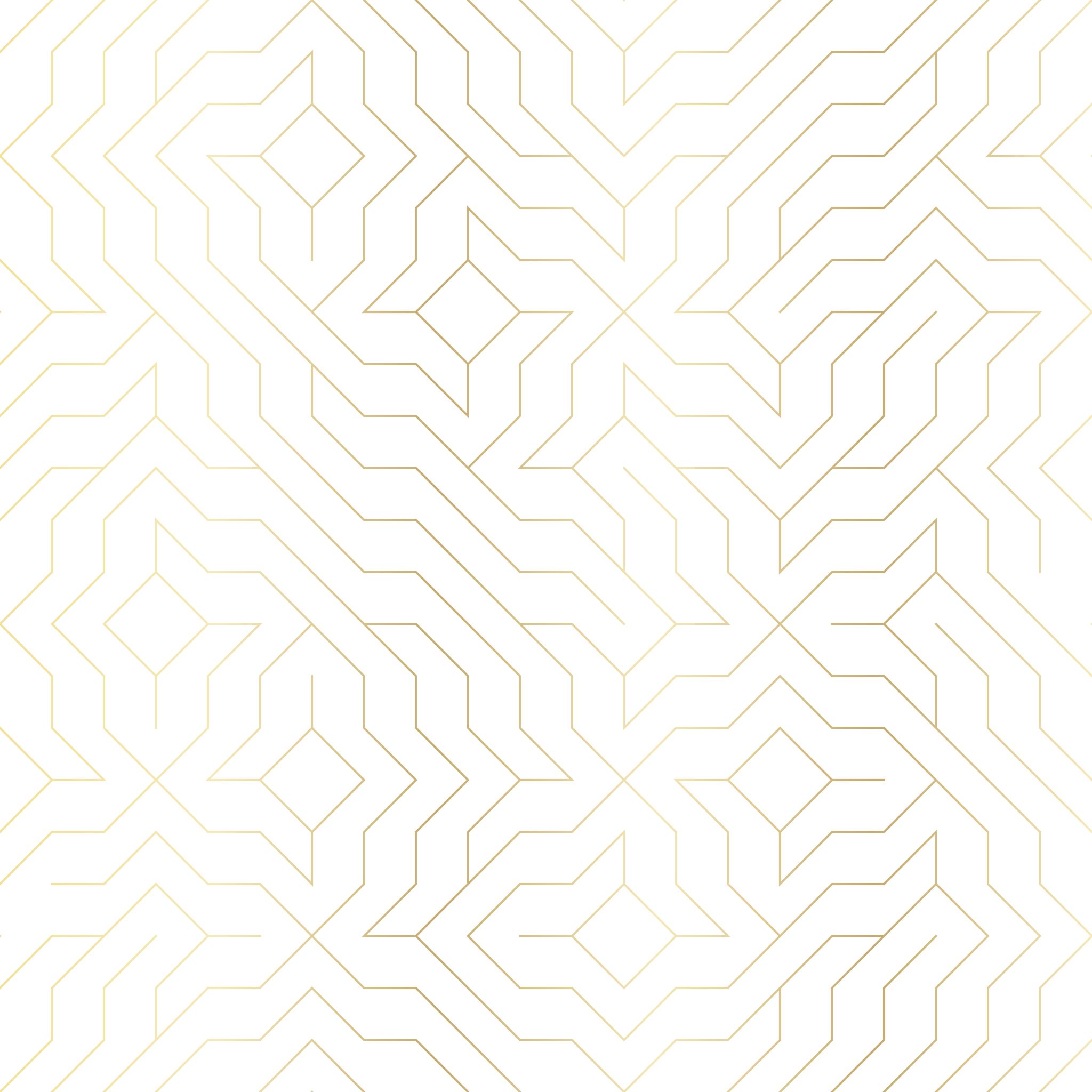 THANK YOU
Kashkadarya masterplan – first-stage risk assessment
April 2023